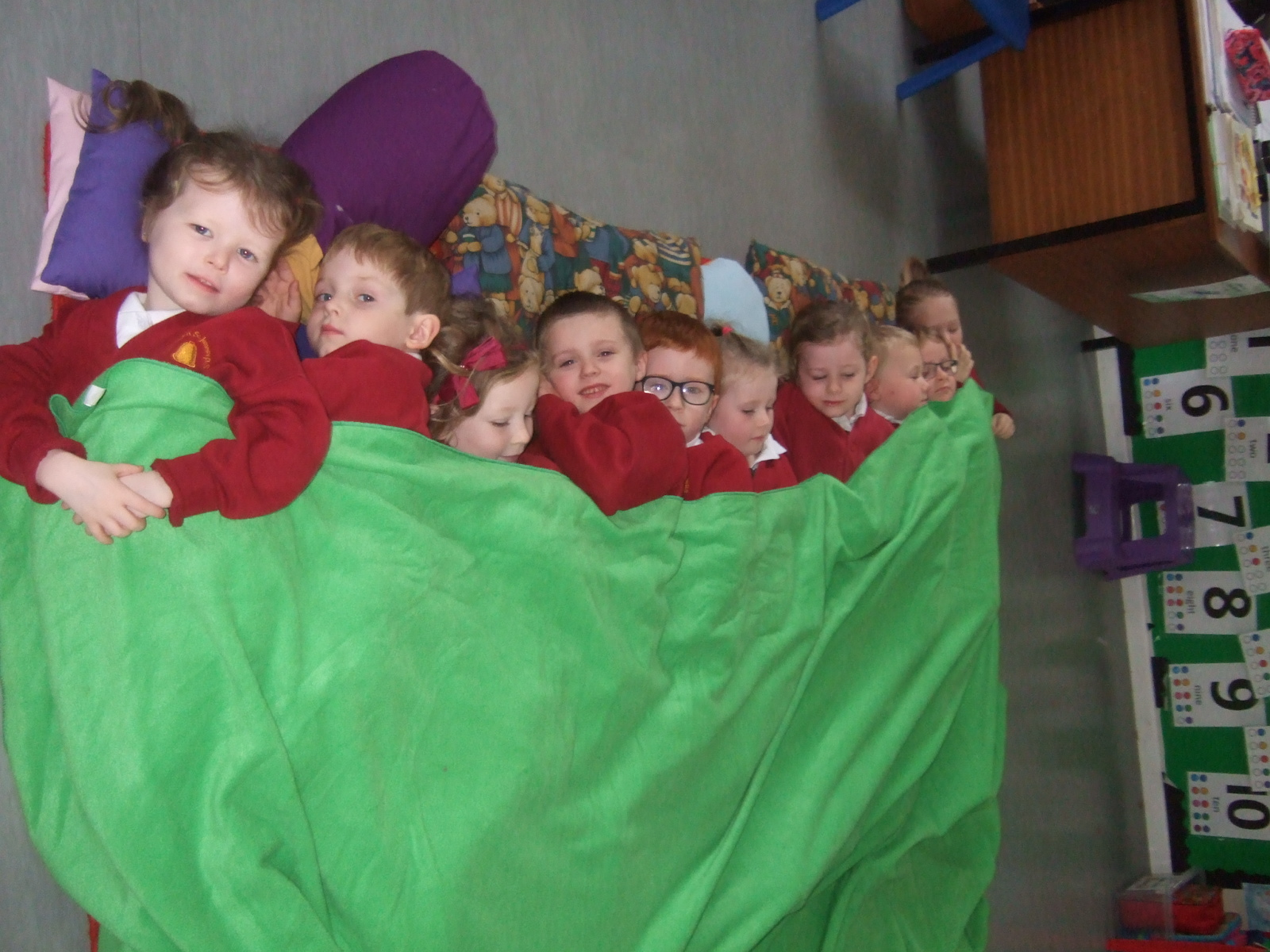 Ten in the bed!
By Primary 1
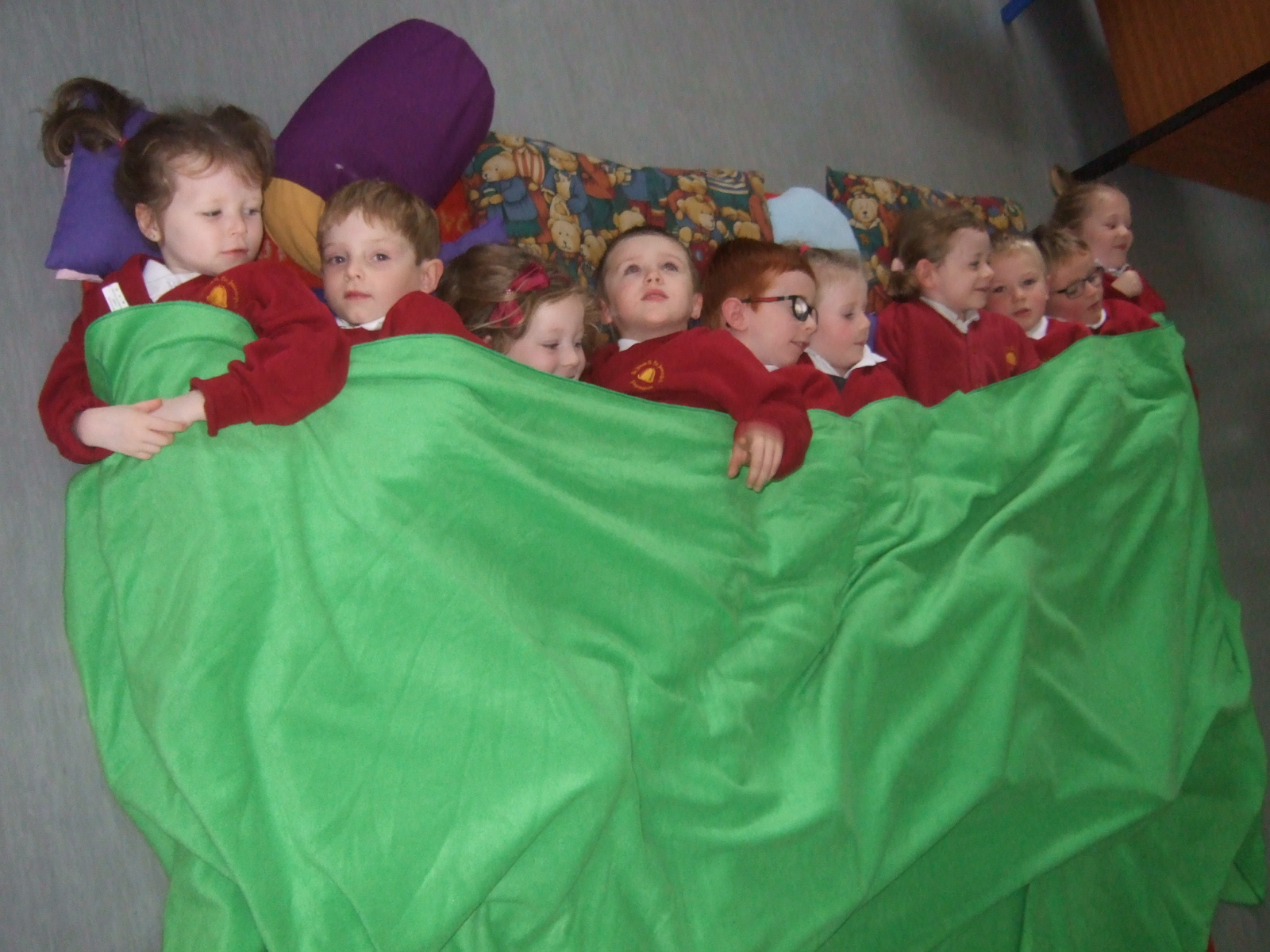 10
There were 10 in the bedand the little 1 said,“Roll over, roll over!”So they all rolled overand 1 fell out!   Bump!
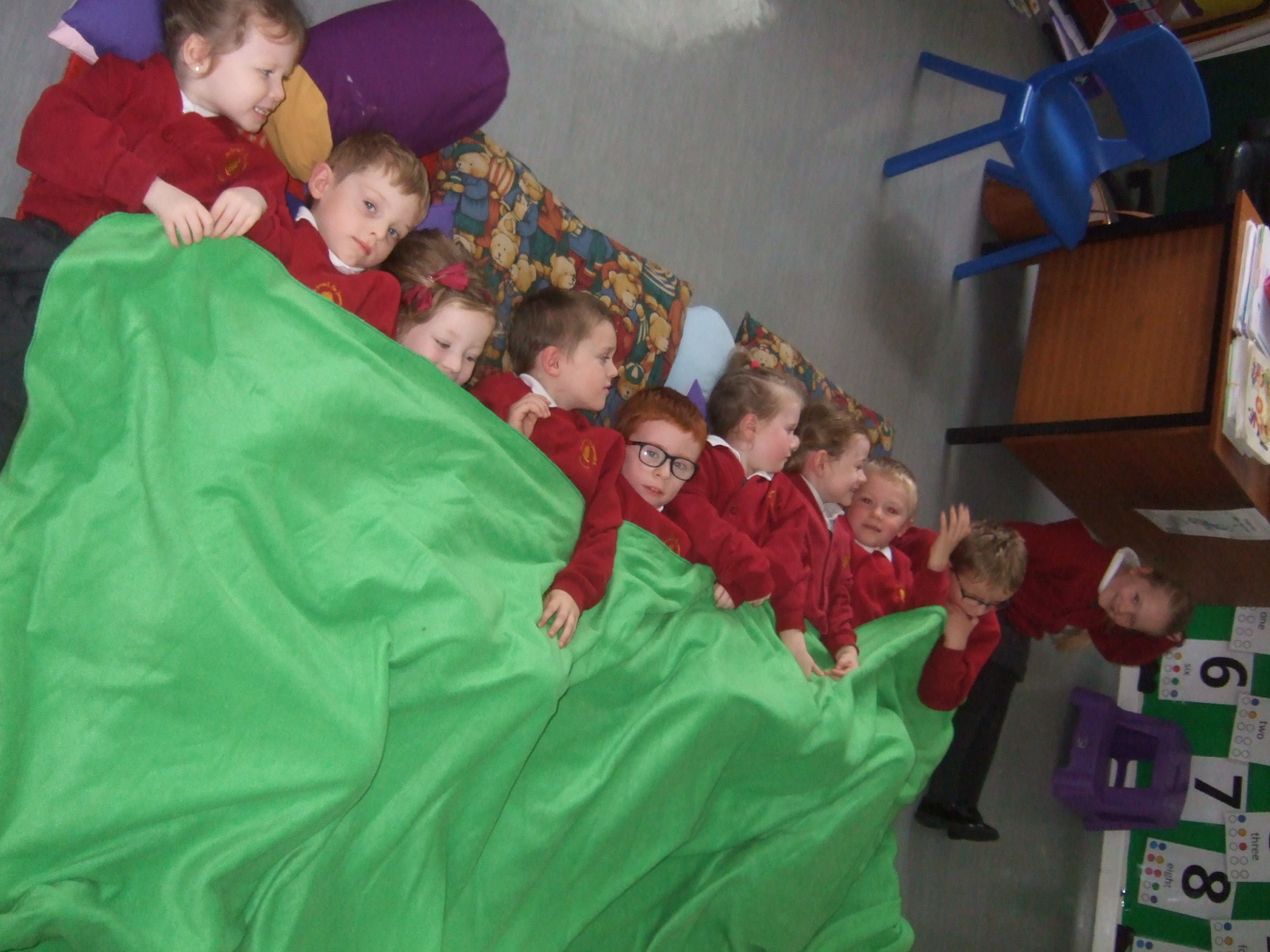 9
There were 9 in the bedand the little 1 said,“Roll over, roll over!”So they all rolled overand 1 fell out!   Bump!
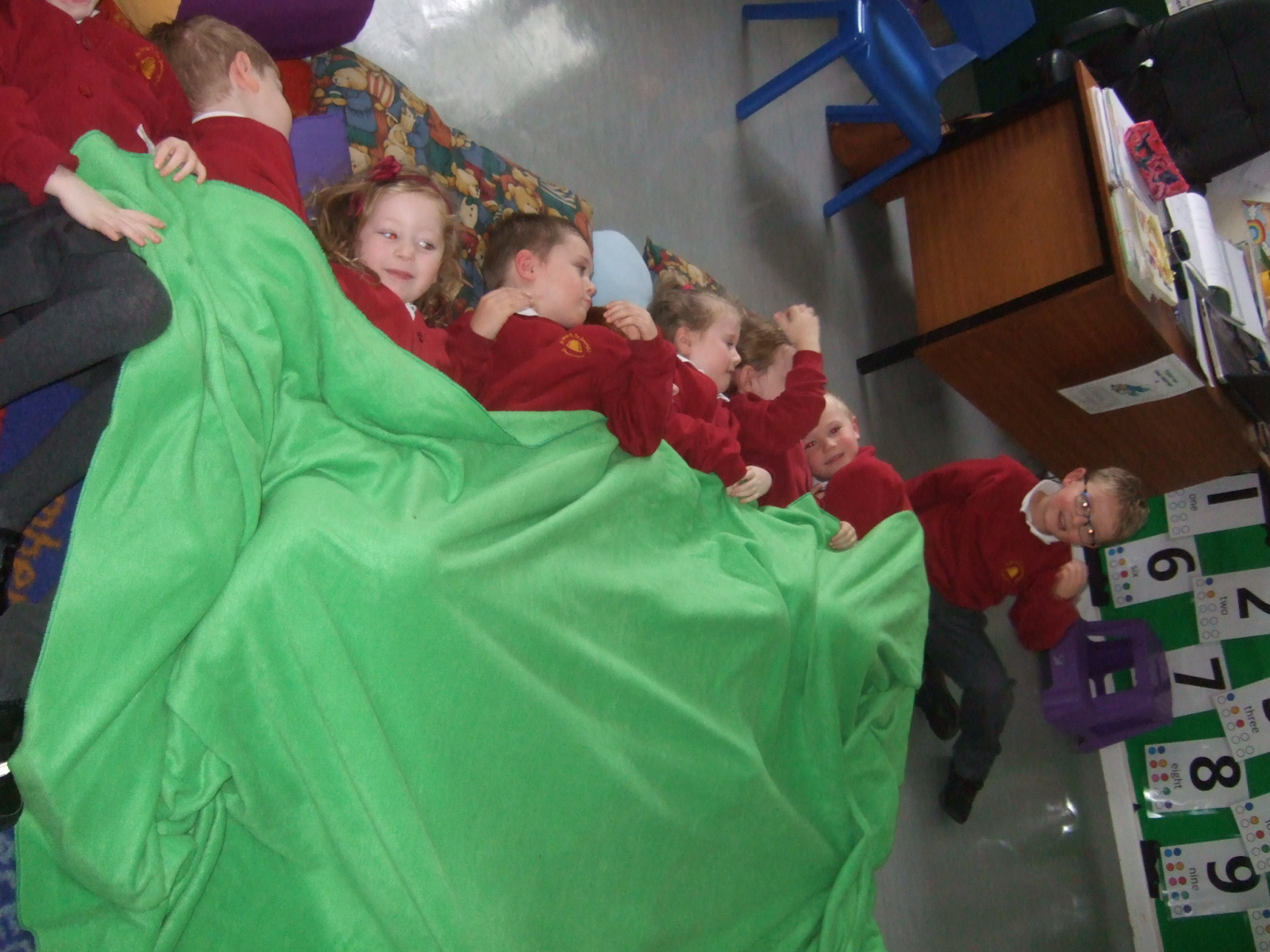 8
There were 8 in the bedand the little 1 said,“Roll over, roll over!”So they all rolled overand 1 fell out!   Bump!
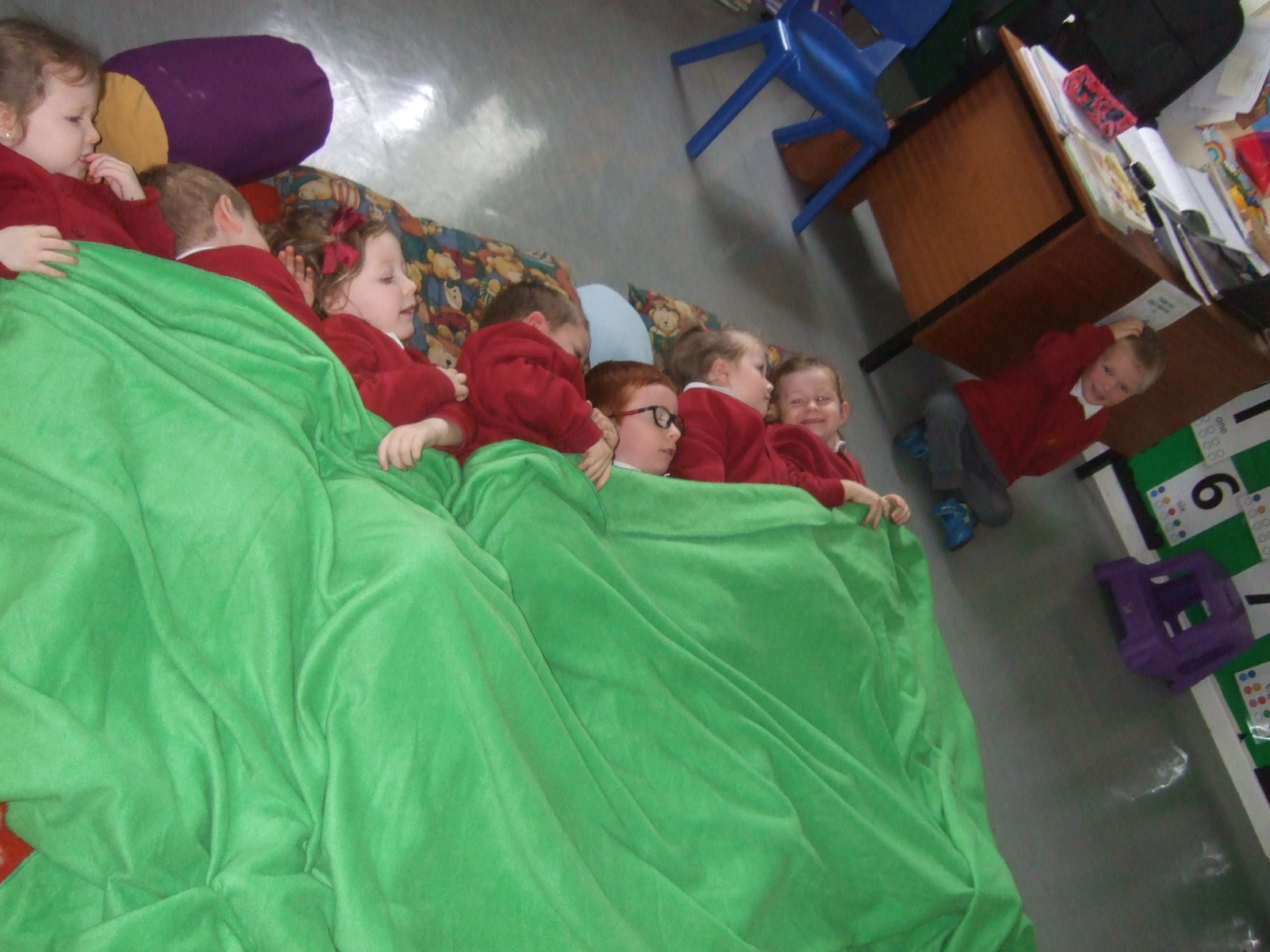 7
There were 7 in the bedand the little 1 said,“Roll over, roll over!”So they all rolled overand 1 fell out!   Bump!
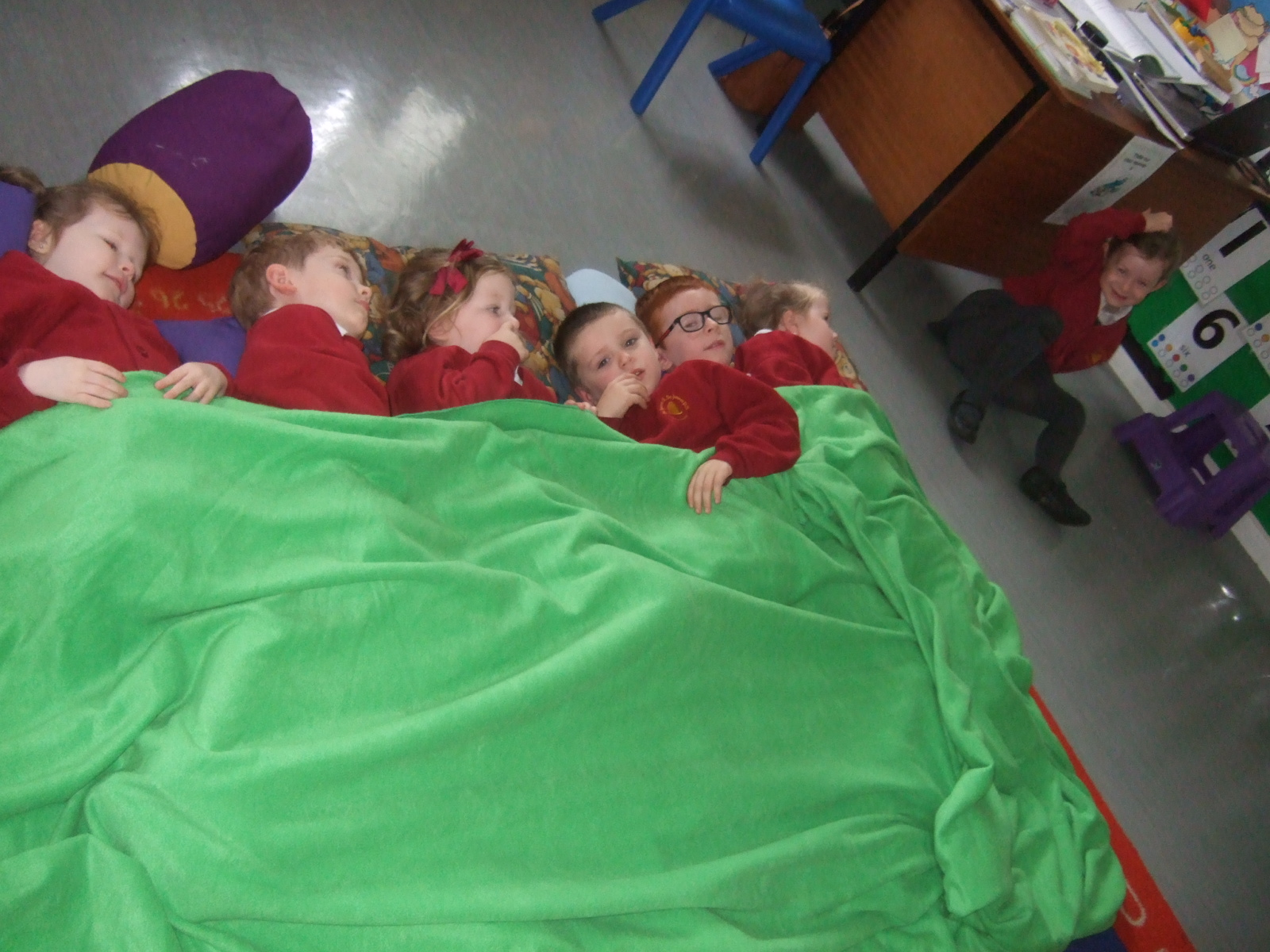 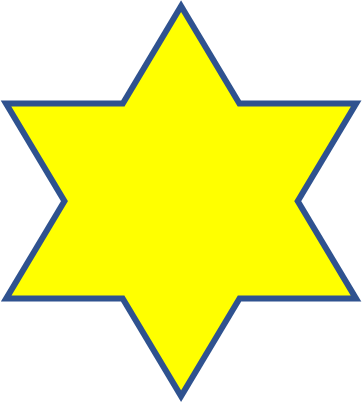 6
There were 6 in the bedand the little 1 said,“Roll over, roll over!”So they all rolled overand 1 fell out!   Bump!
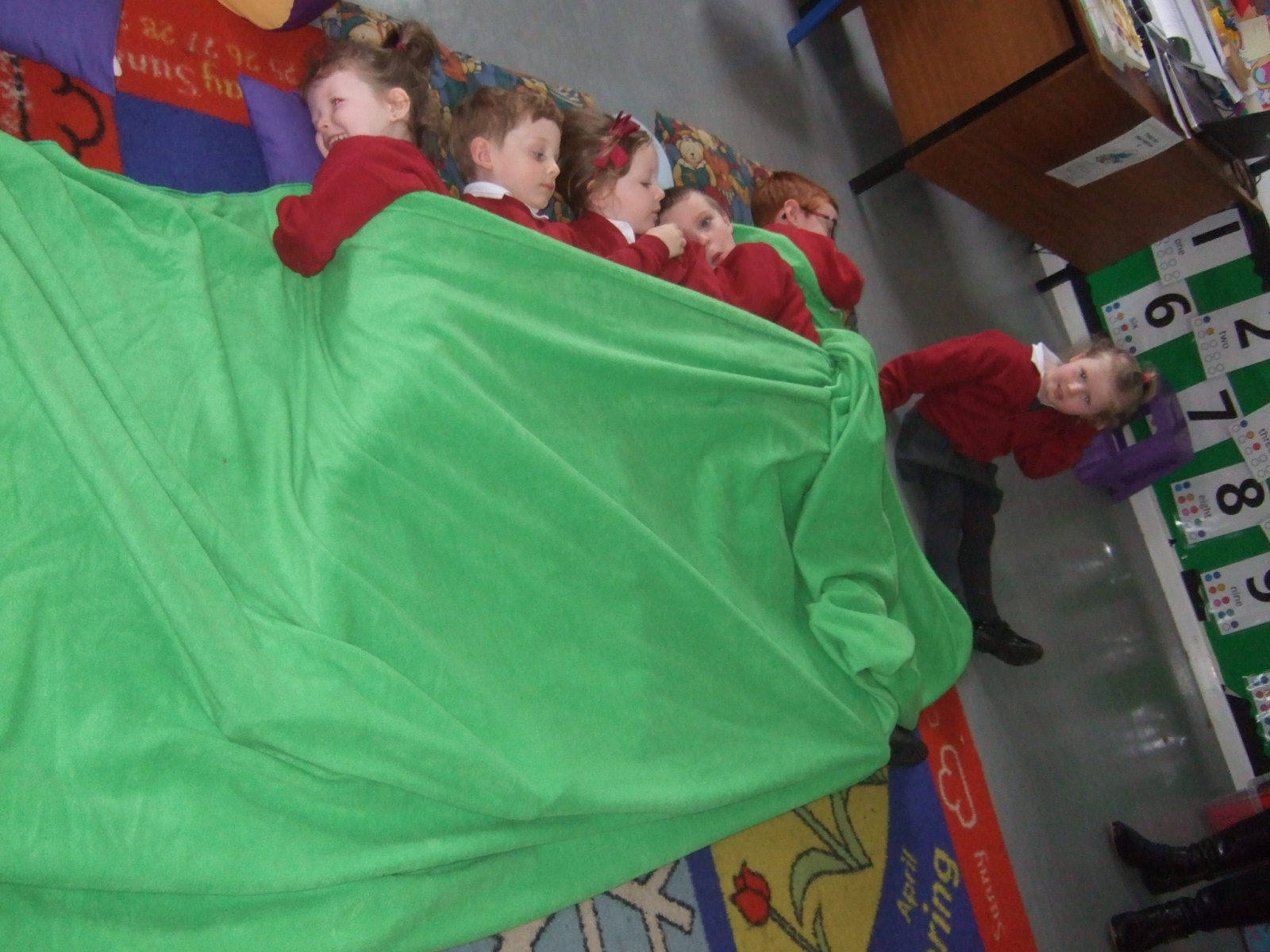 5
There were 5 in the bedand the little 1 said,“Roll over, roll over!”So they all rolled overand 1 fell out!   Bump!
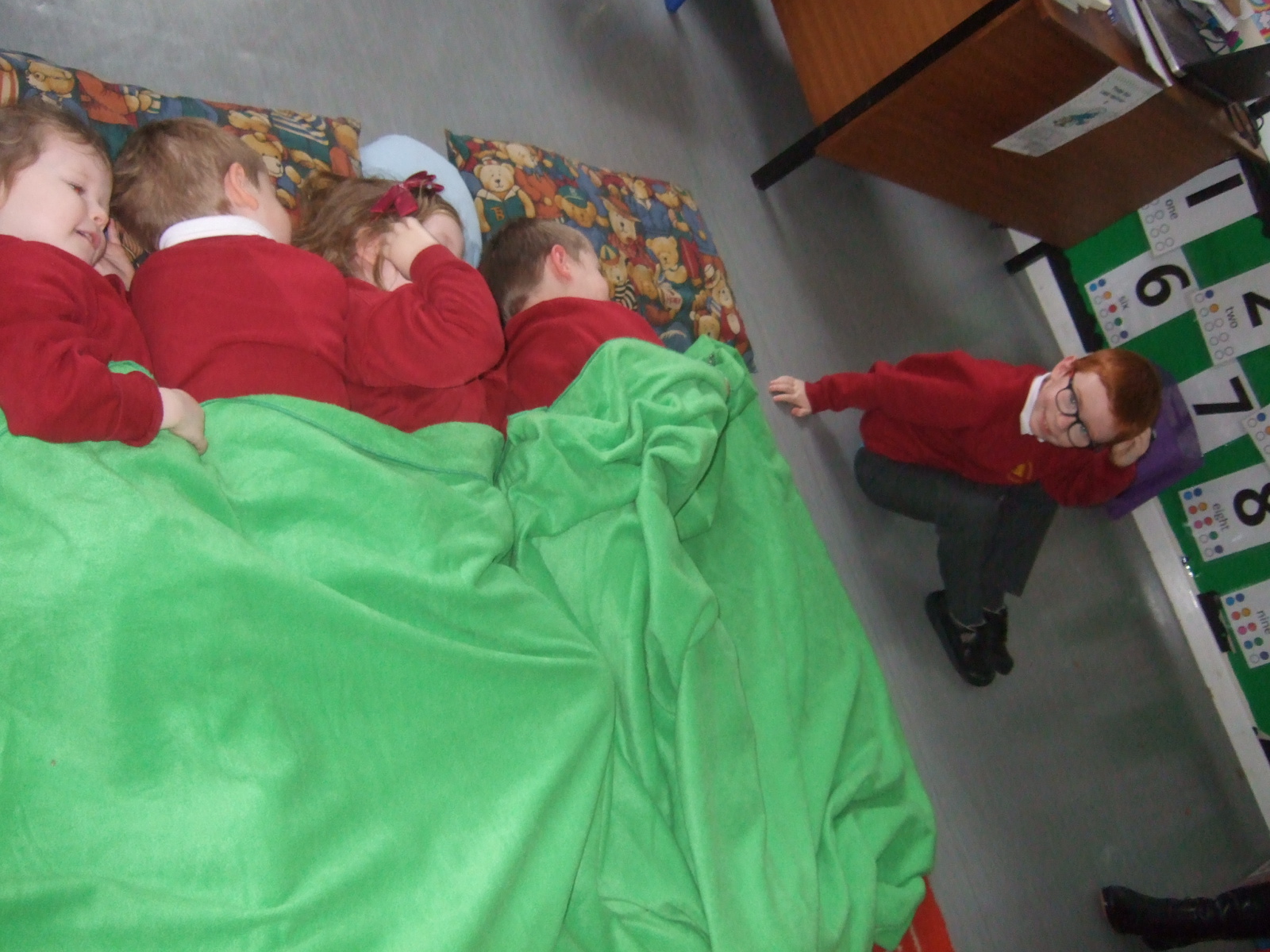 4
There were 4 in the bedand the little 1 said,“Roll over, roll over!”So they all rolled overand 1 fell out!   Bump!
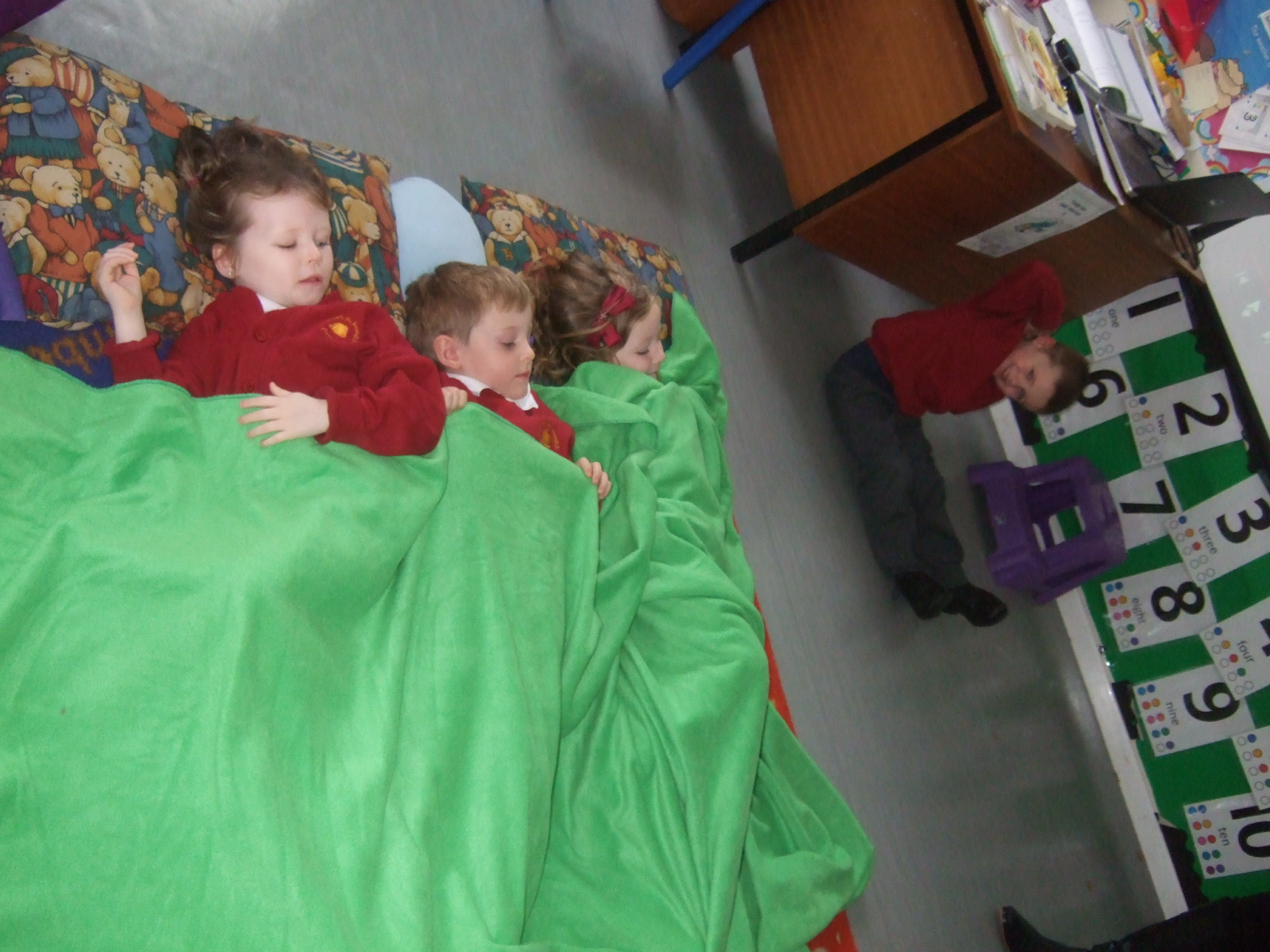 3
There were 3 in the bedand the little 1 said,“Roll over, roll over!”So they all rolled overand 1 fell out!   Bump!
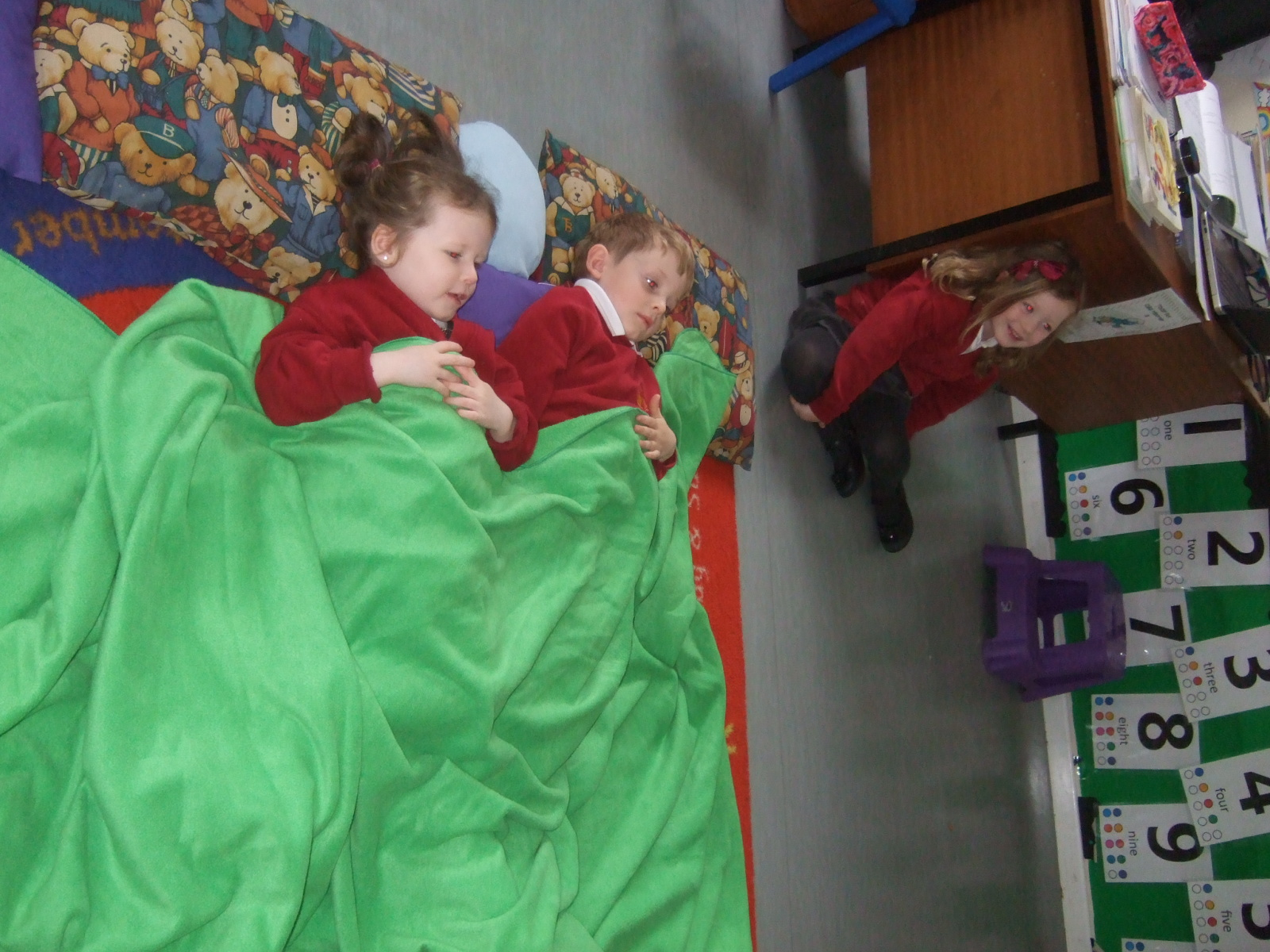 2
There were 2 in the bedand the little 1 said,“Roll over, roll over!”So they all rolled overand 1 fell out!   Bump!
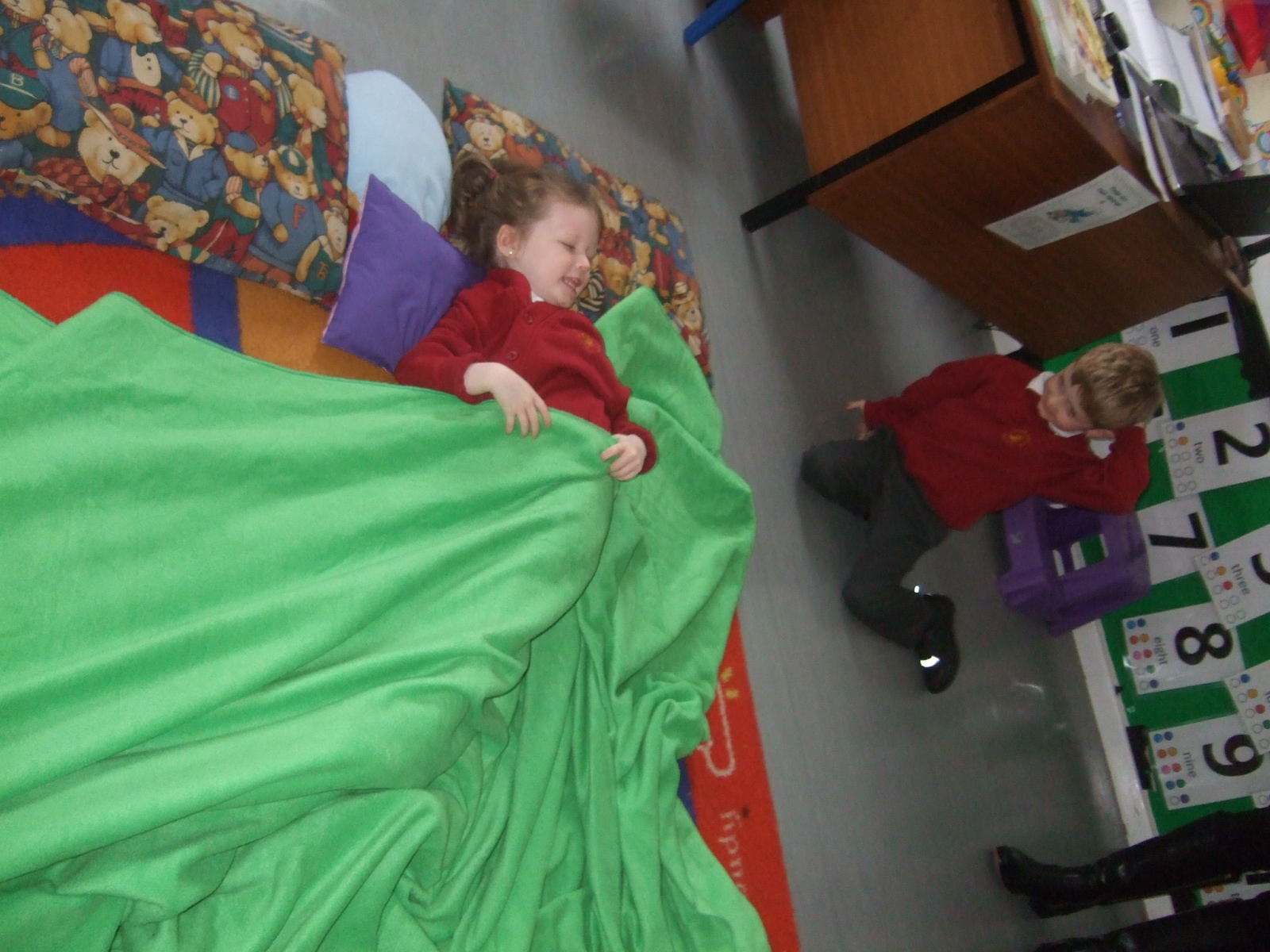 1
There was 1 in the bedand the little 1 said . . . .
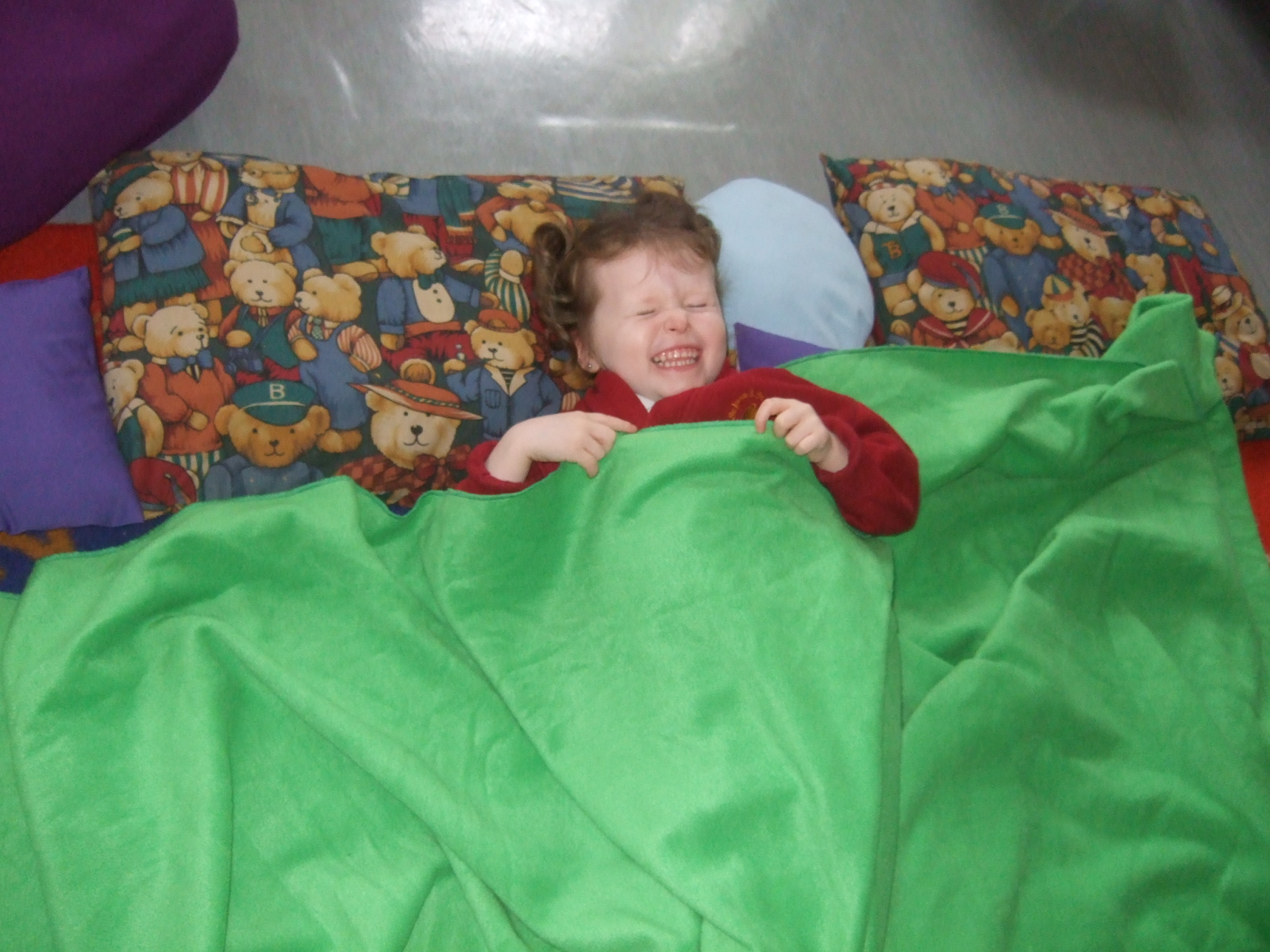 “Night, night”